El circulo de la innovaciónla evolución de los negocios
Centro de Emprendimiento Continental
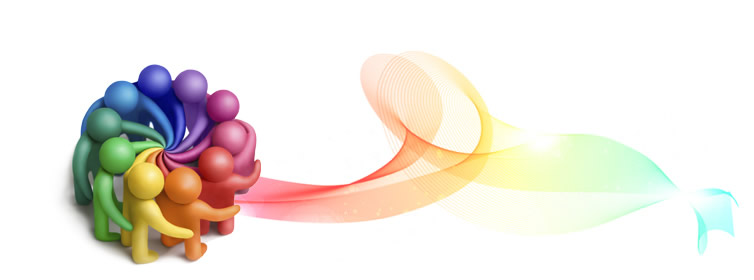 “La riqueza emana de la innovación, no de la optimización”  Tom Peters
Centro de Emprendimiento Continental
¿Qué aporta esta herramienta?
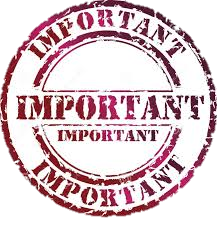 Tom Peters
Centro de Emprendimiento Continental
S.Q.
1 - 3 Años
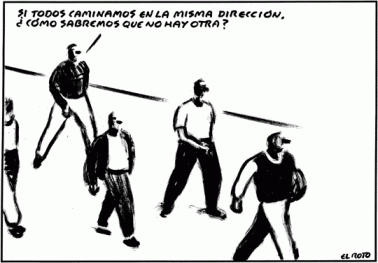 3 – 5 años
5 años a más
Centro de Emprendimiento Continental
S.Q.
1 - 3 Años
3 – 5 años
5 años a más
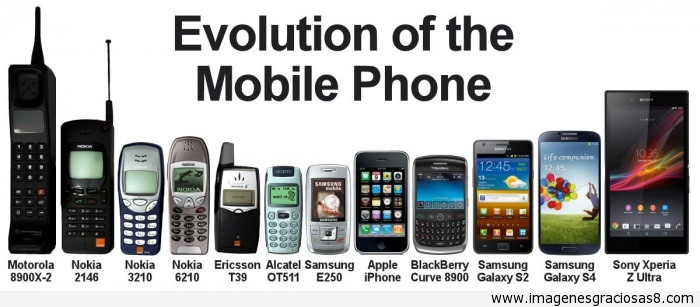 Centro de Emprendimiento Continental
S.Q.
Ecosistema
1 - 3 Años
3 capa
2 capa
3 – 5 años
1 capa
5 años a más
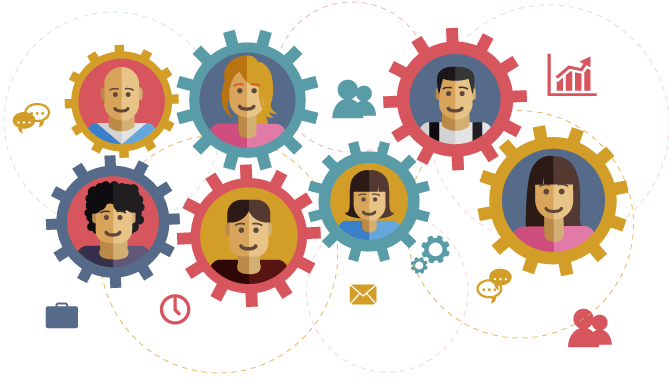 Centro de Emprendimiento Continental
S.Q.
Ecosistema
1 - 3 Años
3 – 5 años
5 años a más
Centro de Emprendimiento Continental
Si tu cuidas a la gente, la gente cuidará del servicio, el servicio cuidará del cliente, el cliente cuidará de los beneficios, los beneficios cuidarán de la reinversión, la re inversión cuidará de la reinvención y la reinvención cuidará del futuro.
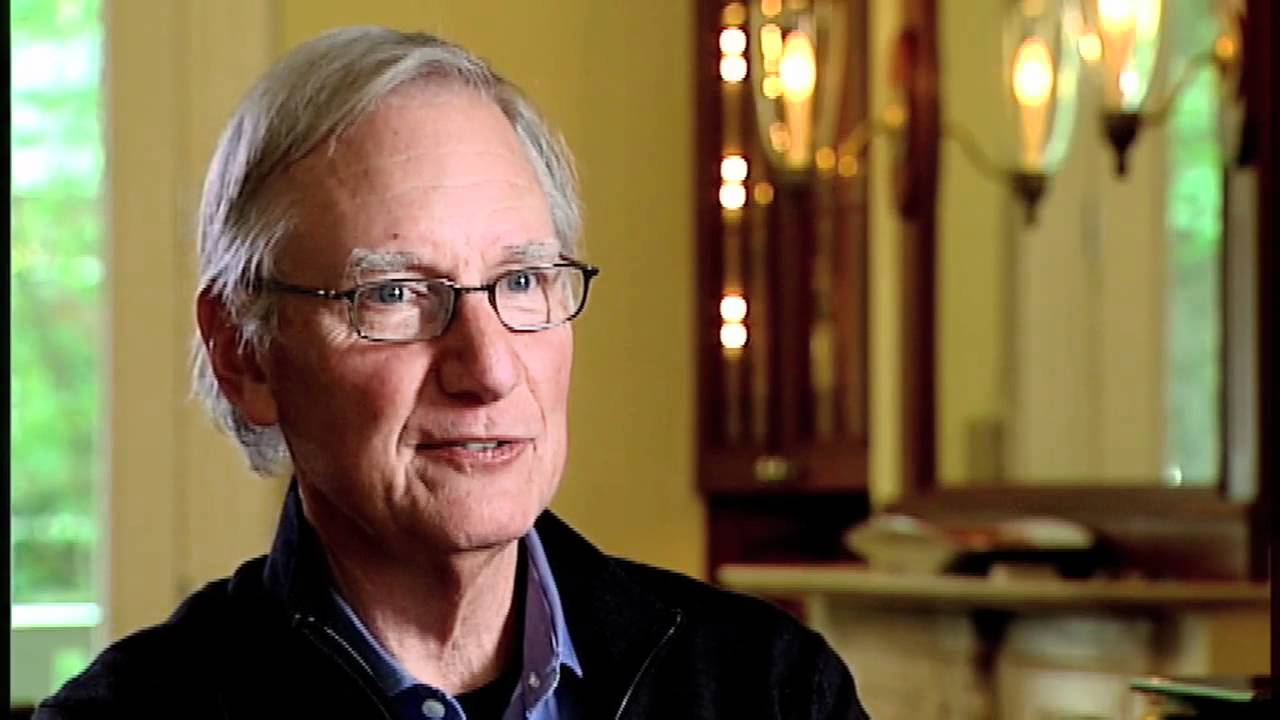 Tom Peters
Centro de Emprendimiento Continental
Centro de Emprendimiento Continental
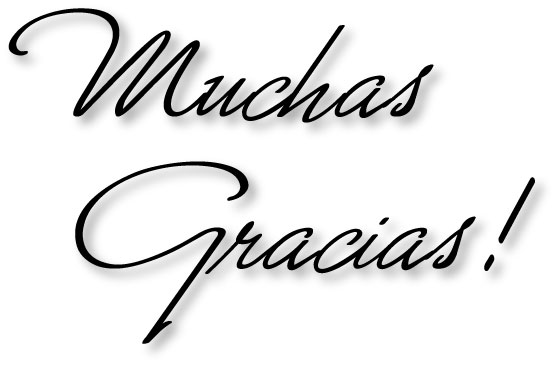